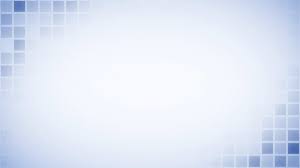 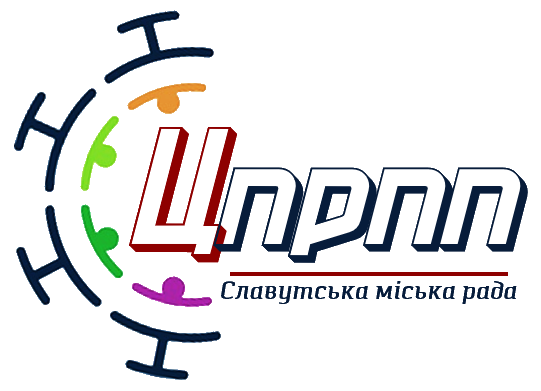 Особливості освітнього процесу на уроках з навчального предмета «Захист України» у закладах загальної середньої освіти у 2022/2023 навчальному році.
Жанна Перуцька,                                                                          консультатн КУ « ЦПРПП»
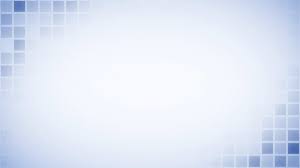 Нормативно-правова база
Закони України: «Про освіту» https://zakon.rada.gov.ua/laws/show/2145-19#Text 
«Про повну загальну середню освіту» https://zakon.rada.gov.ua/laws/show/2315-20#Text
«Про військовий обов’язок і військову службу», https://zakon.rada.gov.ua/laws/show/2232-12#Text  
«Про національну безпеку України», https://zakon.rada.gov.ua/laws/show/2469-19#Text 
 «Про основи національного спротиву» № 1702-IX від 01.01.2022  https://zakon.rada.gov.ua/laws/show/1702-20#Text ;
 Стратегія воєнної безпеки України  https://www.president.gov.ua/documents/1212021-37661 ; 
Стратегія національно-патріотичного виховання https://zakon.rada.gov.ua/laws/show/286/2019#Text ,
 Державного стандарту базової і повної загальної середньої освіти https://osvita.ua/legislation/Ser_osv/76886/ 
   Положення про допризовну підготовку https://zakon.rada.gov.ua/laws/show/1770-2000-%D0%BF#Text
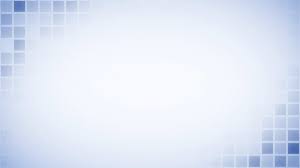 Навчально-методичне забезпечення

        Підручники, навчальні посібники, засоби навчального призначення використовуватиметься те саме, що й під час вивчення предмета «Захист Вітчизни».
Типовою освітньою програмою закладів загальної середньої освіти у 2022/2023 навчальному році на вивчення предмета «Захист України» у 10 - 11 класах (рівень стандарту)   передбачено 1,5 години на тиждень (інваріантна складова); 2 години на тиждень за умови виділення 0,5 години з варіативної складової освітньої програми навчального закладу;
Навчання здійснюється за навчальними програмами: «Захист України. Рівень стандарту». Навчальна програма для 10 - 11 класів закладів загальної середньої освіти;
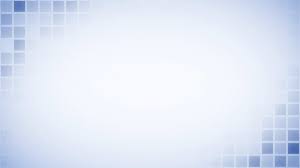 Мета навчального предмета «Захист України»-
 
   формування в учнівської молоді життєво необхідних знань,                                              умінь і навичок щодо захисту Вітчизни                                                                                   та дій в умовах надзвичайних ситуацій,                                                                                          а також системного уявлення про військово- патріотичне виховання.
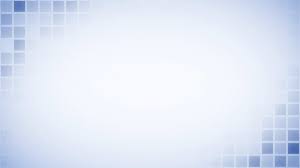 Освітні та виховні завдання:

ознайомлення з основами нормативно-правового забезпечення захисту України, цивільного захисту та охорони життя і здоров’я;
усвідомлення учнівською молоддю свого обов’язку щодо захисту України у разі виникнення загрози суверенітету та територіальній цілісності держави;
набуття знань про функції Збройних Сил України та інших військових формувань України, їх характерні особливості;
засвоєння основ захисту України, цивільного захисту, домедичної допомоги, здійснення психологічної підготовки учнівської молоді до захисту України;
підготовка учнів до захисту України, професійної орієнтації молоді до служби у Збройних Силах України та інших військових формуваннях, визначених чинним законодавством, до захисту життя і здоров’я, забезпечення власної безпеки і безпеки інших людей у надзвичайних ситуаціях мирного і воєнного часу.
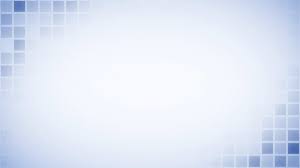 Форми роботи на уроці

Під час уроків тематичного плану № 1 рекомендується використовувати роботу в групах, подібних до військових формувань, підрозділів (двійки, трійки, відділення тощо), а під час уроків тематичного плану № 2 - розширювати діапазон організаційних форм, методів навчання, способів навчальної взаємодії, які максимально наближають навчальний процес до реального життя та забезпечують практичну спрямованість навчання:
вправи і завдання до них, що створюють передумови для співпраці, активної участі учнів у процесі навчання;
завдання, що спонукають до діалогу, висловлюванню власних думок, міркувань, позицій, способів розв’язання проблеми;
завдання творчого характеру, при розв’язанні яких учні виявляють ініціативу, самостійність, мають право вибору та власної аргументації;
завдання, що спонукають до обміну думками, враженнями, включають спеціально сконструйовані ситуації вибору та моделювання життєвих ситуацій.
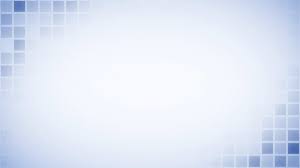 Навчання з домедичної допомоги 

Регламентується Законом України «Про екстрену медичну допомогу» від 05.07.2012 № 5081-УІ https://zakon.rada.gov.ua/laws/show/5081-17#Text  та наказом Міністерства охорони здоров’я «Про затвердження порядків надання домедичної допомоги особам при невідкладних станах» від 16.06.2014 № 398 https://zakon.rada.gov.ua/laws/show/z0750-14#Text
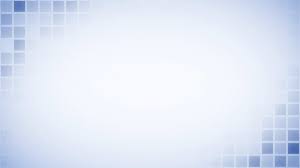 Мета вивчення розділу «Основи медичних знань» -

 Засвоєння базових теоретичних положень першої долікарської допомоги;
 Оволодіння практичними навичками надання невідкладної домедичної допомоги потерпілим на місці події та при транспортуванні до лікувального закладу.

                                                  Основні завдання 
 оволодіння знаннями, вміннями та навичками домедичної допомоги постраждалим із метою збереження їм життя; 
надання першої медичної допомоги при різних видах ушкоджень мирного та військового часу, невідкладних станах та нещасних випадках; 
способи перенесення і транспортування потерпілих; 
надання домедичної допомоги при порушенні дихання, зупинці серцевої діяльності, опіках і відмороженнях, утопленні та Інших видах механічної асфіксії, непритомності, шоку, загальному переохолодженні організму, тепловому і сонячному ударах, отруєннях чадним газом та іншими отрутами, ураженні електричним струмом.
        Слід акцентувати увагу на відмінностях у наданні домедичної допомоги на полі бою від аналогічної в цивільних умовах.
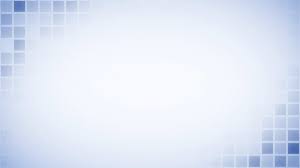 Оцінювання навчальних досягнень

Основними видами оцінювання є: поточне, тематичне, за семестр, за навчально-польові збори, за рік.Поточне оцінювання здійснюється на всіх етапах навчальної діяльності у формах:опитування учнів на предмет засвоєння навчального матеріалу; тестового контролю;виконання учнями нормативних прийомів і вправ,письмових робіт; створення навчальних комп’ютерних (та іншого виду) моделей бойових дій і надзвичайних ситуацій, навчальних макетів (мішеней). Необхідність поточного оцінювання визначає викладач.Тематичне оцінювання є обов’язковим для кожного розділу чи суміжних розділів,оскільки основною структурною одиницею предмета є тема. Оцінка за темувиставляється шляхом узагальнення поточних оцінок з урахуванням оцінок за виконання алгоритмів дій, нормативних прийомів і вправ, письмових робіт, за створені навчальні моделі (макети)
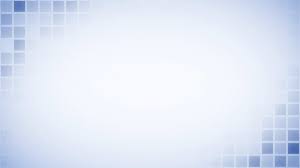 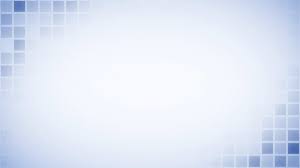 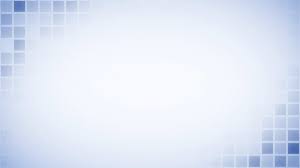 Корисні посилання:

Сайт для викладачів та здобувачів освіти з предмета «Захист України» [Електронний ресурс].     https://sites.google.com/site/zahist56/
ЗАХИСТ УКРАЇНИ електронний навчально-методичний журнал учителя [Електронний ресурс].   http://3axuct.at.ua/
Сайт вчителя захисту України НВО № 16 м. Кропивницького Савенка Сергія / [Електронний ресурс]  https://sites.google.eom/a/kirovogradschool16.k1asna.com/kabinet-zv/
Дзюба Ігор - учитель предмета «Захист України» / [Електронний ресурс]. 
     https://lviv-school32.blogspot.com/
«ЗАХИСТ УКРАЇНИ від Ганни Ягнич / [Електронний ресурс]. - https://jalmu4.blogspot.com/
ЗАХИСТИМОУКРАЇНУ! / [Електронний ресурс]. -https://viktorpoli.blogspot.com/
Електронний збірник дидактичних ігор із предмета «Захист України» / [Електронний ресурс].  https://didacticgameszu.blogspot.com/
Навчальний курс - "Навчання з попередження ризиків від вибухонебезпечних предметів" (EORE) / [Електронний ресурс]. - https://eoreplatform.web.app/dashboard
#ВБЕЗПЕЦІ / [Електронний ресурс]. -  https://safe.ed-era.com/
ПІДГОТОВКА НАСЕЛЕННЯ ДО ТРО / [Електронний ресурс] https://sprotyvg7.com.ua/